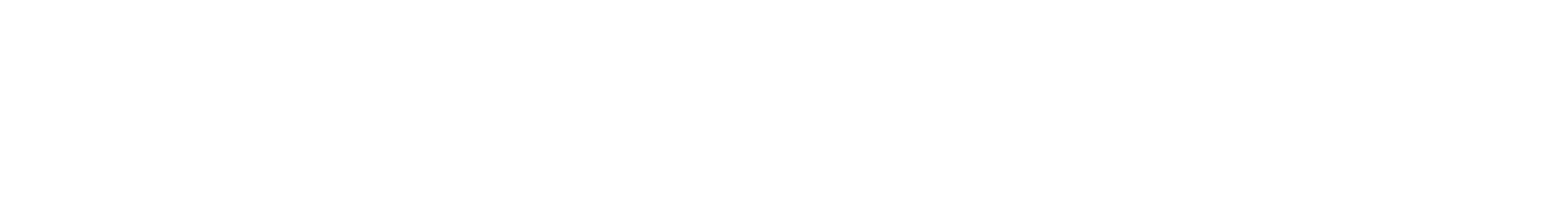 Moving from Military into the Nuclear Sector
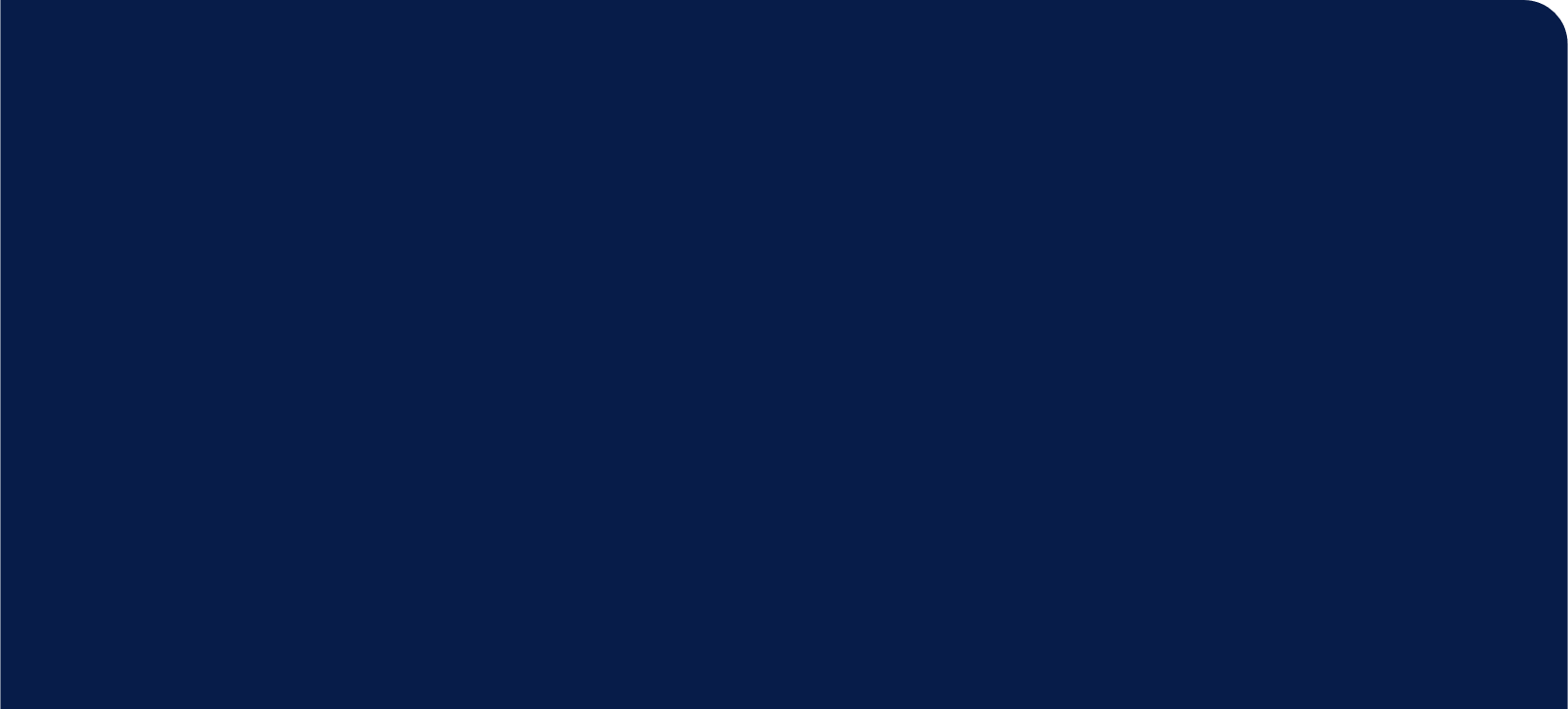 Bringing expertise developed during Military services into an Industry Partner to remain working in a technical field.
Peter
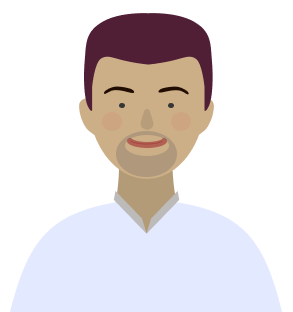 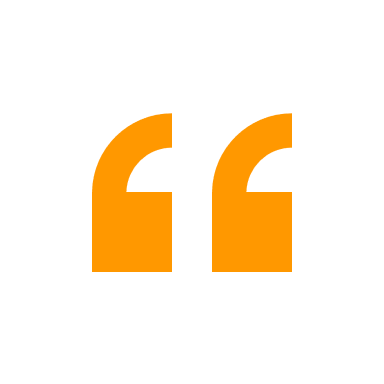 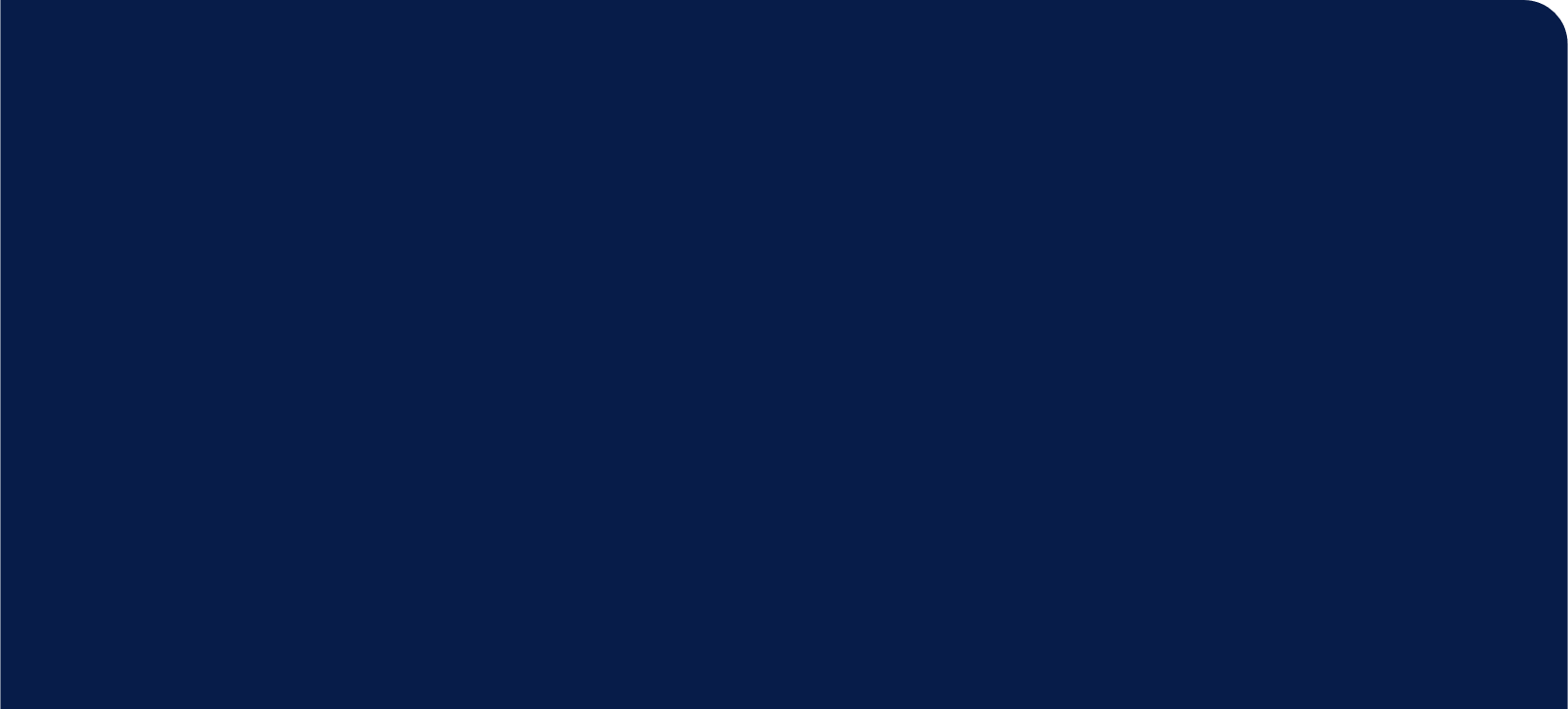 Moving from the Royal Navy into an industry partner, within the Nuclear Sector, has allowed me to continue using the skills I have built over the last 10yrs. I am continuing to add value and build my technical experience within my profession.
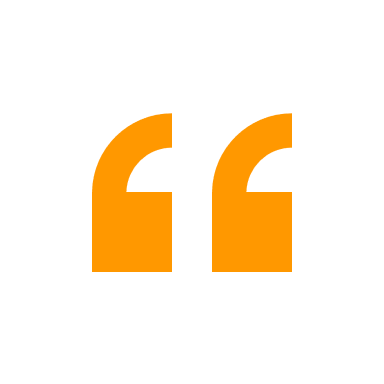 Career history
Appointments
24yrs – From Able Rating to Commander: 
Navy Command Radiation Protection Adviser ‘17-’23
Royal Navy
Health Physicist Group Manager
Health Physicist
Babcock
SO2 Medical Resilience Manager
Strat Com
Rolls-Royce
Radiation Protection Adviser